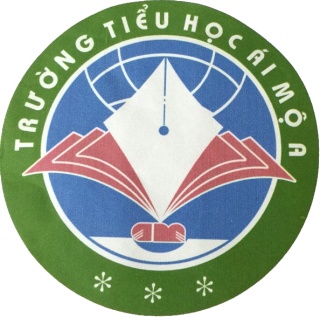 PHÒNG GD&ĐT  QUẬN LONG BIÊN
TRƯỜNG TIỂU HỌC ÁI MỘ A
MÔN: ĐẠO ĐỨC LỚP 5
Tiết 16 – Tuần 16
TÊN BÀI:
 HỢP TÁC VỚI NGƯỜI XUNG QUANH

GV thực hiện: Nguyễn Ngọc Ánh
KIỂM TRA BÀI CŨ
Người phụ nữ có vai trò quan trọng trong gia đình và xã hội. Họ xứng đáng được mọi người tôn trọng.
Vì sao chúng ta phải tôn trọng  phụ nữ?
HỢP TÁC VỚI NHỮNG NGƯỜI
 XUNG QUANH
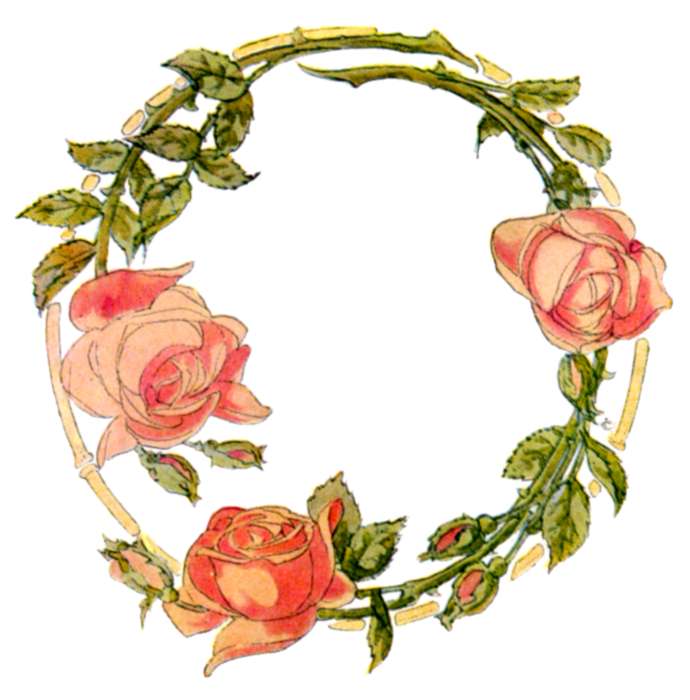 HỢP TÁC VỚI NHỮNG NGƯỜI XUNG QUANH ( TIẾT 1)
1.  T×nh huèng
Lớp 5A được giao nhiệm vụ trồng cây ở vườn trường. Cô giáo yêu cầu các bạn cây trồng xong phải ngay ngắn, thẳng hàng.
SGK TRANG 25
HỢP TÁC VỚI NHỮNG NGƯỜI XUNG QUANH ( TIẾT 1)
1.  T×nh huèng
1. Em có nhận xét gì về cách tổ chức trồng cây của mỗi tổ ?
  2.Với cách làm như vậy, kết quả trồng cây của mỗi tổ sẽ như thế nào?
Quan s¸t tranh sgk
Th¶o luËn nhãm ®«i
HỢP TÁC VỚI NHỮNG NGƯỜI XUNG QUANH ( TIẾT 1)
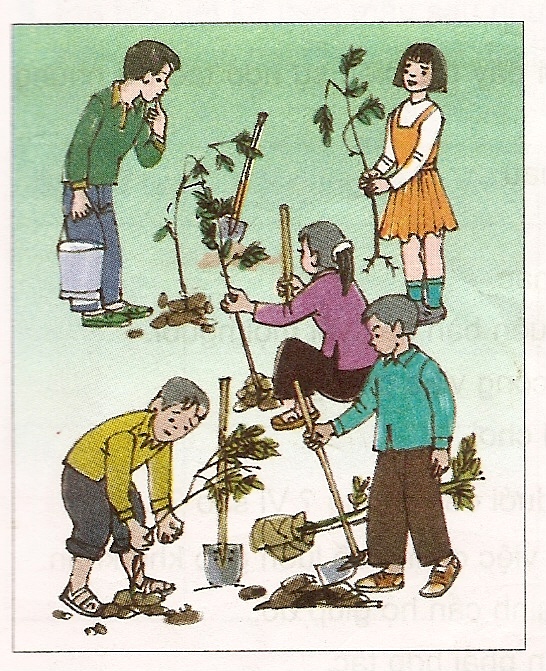 Tæ 1
C©y trång kh«ng th¼ng hµng, ®æ xiªn xÑo, mçi b¹n trång mét c©y
HỢP TÁC VỚI NHỮNG NGƯỜI XUNG QUANH ( TIẾT 1)
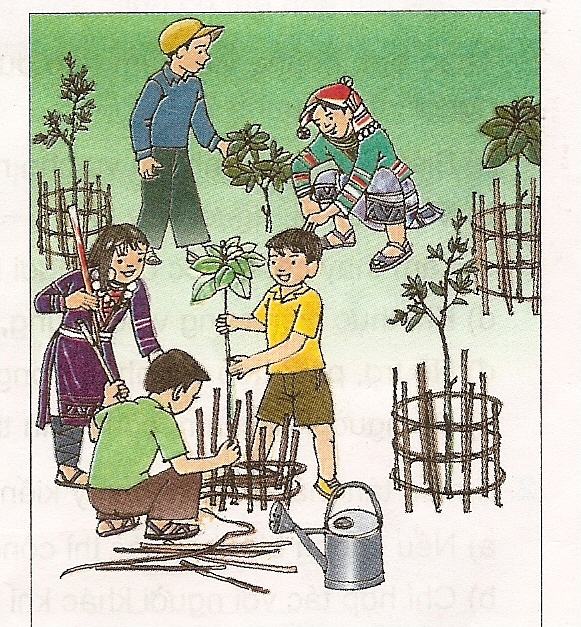 Tæ 2
C©y trång ®øng ngay ng¾n, th¼ng hµng. C¸c b¹n cïng gióp nhau trång c©y.
HỢP TÁC VỚI NHỮNG NGƯỜI XUNG QUANH ( TIẾT 1)
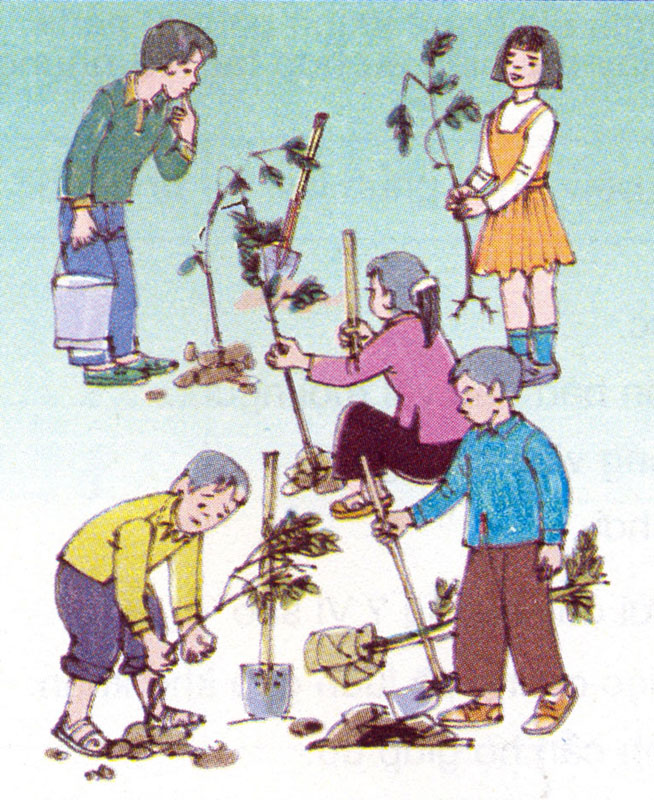 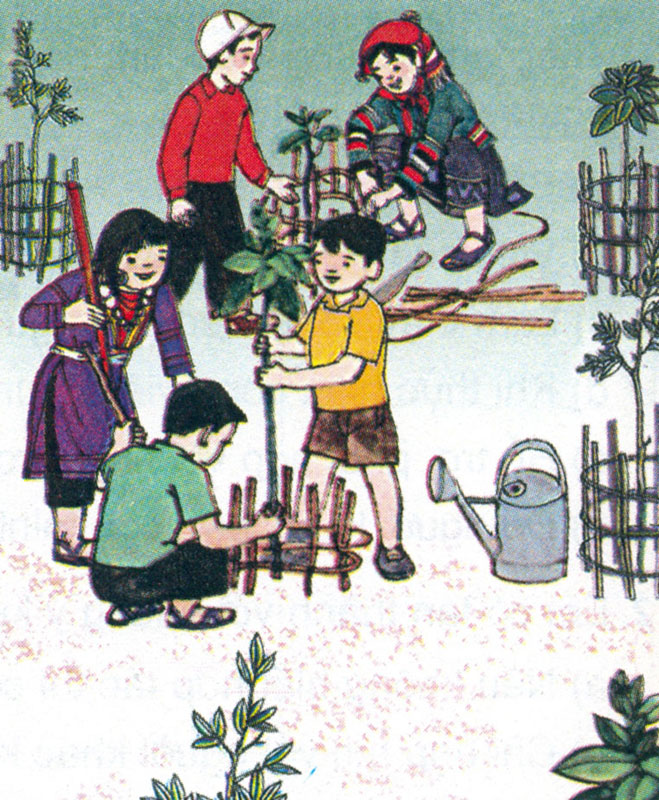 TỔ 1
TỔ 2
T¹i sao tæ 2 c©y trång ®Ñp h¬n c©y trång tæ 1?
Tæ 2 trång c©y ®Ñp h¬n v× c¸c b¹n hîp t¸c lµm viÖc víi nhau. Ng­îc l¹i tæ 1, viÖc ai nÊy lµm cho nªn kÕt qu¶ c«ng viÖc kh«ng ®­îc tèt.
HỢP TÁC VỚI NHỮNG NGƯỜI XUNG QUANH ( TIẾT 1)
LIÊN HỆ THỰC TẾ
Em đã khi nào hợp tác với bạn làm công việc chung gì chưa?
Ở lớp em có công việc gì chung?
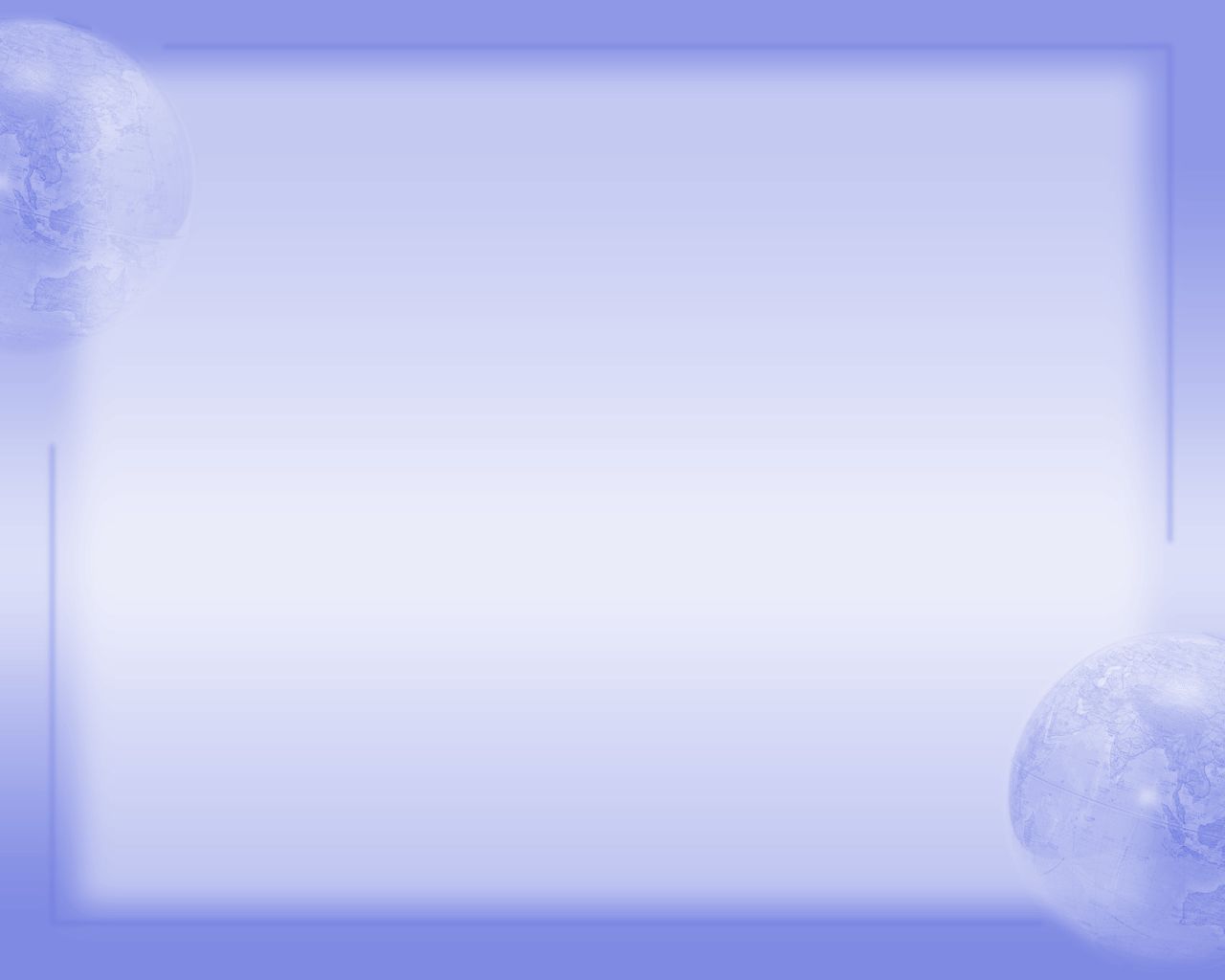 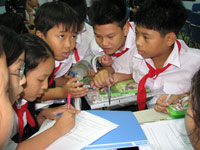 HỢP TÁC VỚI NHỮNG NGƯỜI XUNG QUANH ( TIẾT 1)
Theo em trong c«ng viÖc chung, ®Ó c«ng viÖc ®¹t kÕt qu¶ tèt, chóng ta ph¶i lµm viÖc nh­ thÕ nµo?
Chóng ta ph¶i lµm viÖc cïng nhau, cïng hîp t¸c víi mäi ng­êi xung quanh.
BiÕt  hîp t¸c víi nh÷ng ng­êi xung quanh c«ng viÖc sÏ nh­ thÕ nµo?
HỢP TÁC VỚI NHỮNG NGƯỜI XUNG QUANH ( TIẾT 1)
GHI NHỚ
BiÕt hîp t¸c víi nh÷ng ng­êi xung quanh, c«ng viÖc sÏ thuËn lîi vµ ®¹t kÕt qu¶ tèt h¬n.
T×m c©u ca dao, tôc ng÷, thµnh ng÷ nãi vÒ viÖc hîp t¸c víi nh÷ng ng­êi xung quanh?
Mét c©y lµm ch¼ng nªn non
Ba c©y chôm l¹i nªn hßn nói cao.
                                     Tôc ng÷
HỢP TÁC VỚI NHỮNG NGƯỜI XUNG QUANH ( TIẾT 1)
C©u tôc ng÷: “ Mét c©y lµm ch¼ng nªn non
             Ba c©y chôm l¹i nªn hßn nói cao” ý nãi g×?
HỢP TÁC VỚI NHỮNG NGƯỜI XUNG QUANH ( TIẾT 1)
Em hãy tìm thêm các câu tục ngữ, thành ngữ, ca dao có cùng ý nghĩa như câu tục ngữ đó.
HỢP TÁC VỚI NHỮNG NGƯỜI XUNG QUANH ( TIẾT 1)
Một số câu ca dao, tục ngữ, thành ngữ:
- Bẻ đũa chẳng bẻ được cả nắm.
- Cả bè hơn cây nứa.
- Chung lưng đấu cật – Chung lưng đấu sức.
- Khi đói cùng chung một dạ, khi chết cùng chung một lòng.
- Dân ta nhớ một chữ đồng.
Đồng tình, đồng sức, đồng lòng, đồng minh.
- Đoàn kết, đoàn kết, đại đoàn kết; 
Thành công, thành công, đại thành công.
-Đoàn kết gắn bó, sống chết có nhau. 
- Dựng nhà cần nhiều người, đánh giặc cần nhiều sức.
HỢP TÁC VỚI NHỮNG NGƯỜI XUNG QUANH ( TIẾT 1)
BÀI TẬP
Bài 1: Những việc làm nào dưới đây thể hiện sự hợp tác với những người xung quanh?
a.  Biết phân công nhiệm vụ cho nhau.
b.   Việc của ai, người nấy biết.
c.    Làm thay công việc cho người khác
d. Khi thực hiện công việc chung, luôn bàn bạc với mọi người.
đ.  Hỗ trợ, phối hợp với nhau trong công việc chung.
e.   Để người khác làm,  còn mình thì chơi.
HỢP TÁC VỚI NHỮNG NGƯỜI XUNG QUANH ( TIẾT 1)
Bài 1:  Những việc làm thể hiện sự hợp tác với những người xung quanh:
a.  Biết phân công nhiệm vụ cho nhau.
d. Khi thực hiện công việc chung, luôn bàn  	bạc với mọi người.
đ.  Hỗ trợ, phối hợp với nhau trong công 	 	việc chung.
HỢP TÁC VỚI NHỮNG NGƯỜI XUNG QUANH ( TIẾT 1)
Bài 2: Em có tán thành với những ý kiến dưới đây không? Vì sao?
a. Nếu không biết hợp tác thì công việc chung sẽ luôn gặp khó khăn.
b. Chỉ hợp tác với người khác khi mình cần họ giúp đỡ.
c. Chỉ những người kém cỏi mới cần phải hợp tác.
d. Hợp tác trong công việc giúp em học hỏi được nhiều điều hay từ người khác.
HỢP TÁC VỚI NHỮNG NGƯỜI XUNG QUANH ( TIẾT 1)
Bài 2: Em có tán thành với những ý kiến dưới đây không? Vì sao?
a. Nếu không biết hợp tác thì công việc chung sẽ luôn gặp khó khăn.
b. Chỉ hợp tác với người khác khi mình cần họ giúp đỡ.
c. Chỉ những người kém cỏi mới cần phải hợp tác.
d. Hợp tác trong công việc giúp em học hỏi được nhiều điều hay từ người khác.
HỢP TÁC VỚI NHỮNG NGƯỜI XUNG QUANH ( TIẾT 1)
Bài 2:  Tán thành với những ý kiến sau:
a. Nếu không biết hợp tác thì công việc chung sẽ luôn gặp khó khăn.
d. Hợp tác trong công việc giúp em học hỏi được nhiều điều hay từ người khác.
GHI NHỚ
Biết hợp tác với những người xung quanh, công việc sẽ thuận lợi và đạt kết quả tốt hơn
         Một cây làm chẳng nên non,
             Ba cây chụm lại nên hòn núi cao.
                                       Tục ngữ